World war 2
Presented by Sophie and Leah
Important people in world war 2
Anne Frank
Anne Frank was a girl who lived in World War two.
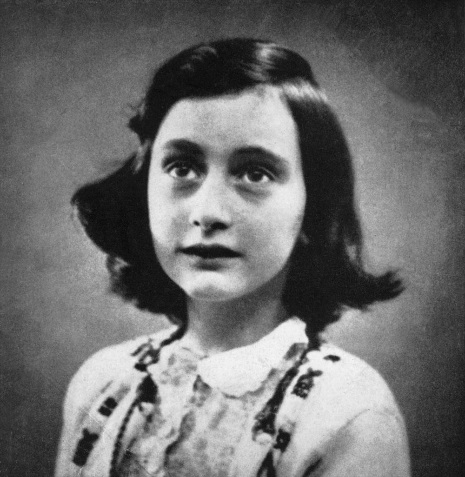 She was a Jew but that is not good because Adolf Hitler hated Jews so he killed them.
She hid behind a book case so she almost survived but her dad surrvived.
This is Winston he did this sign and it means victory.
Winston Churchill
Winston was the second prime minister in ww2 he was a good man but German people hated him.
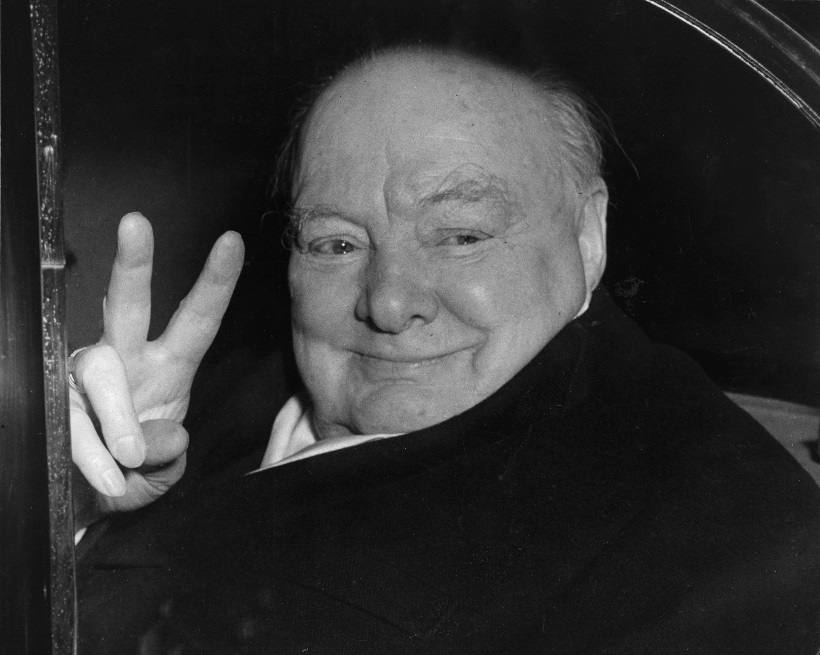 CLICK HERE FOR A VIDIO
Adolf 	Hitler
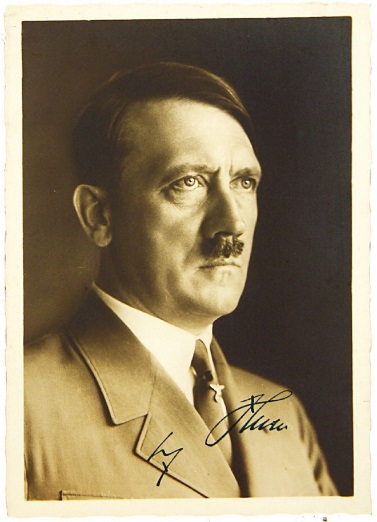 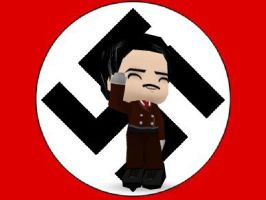 HE STARTED THE WAR !!!
Adolf Hitler was the German leader he hated Jews and he wanted to take over contries.
Spitfire
PLANES
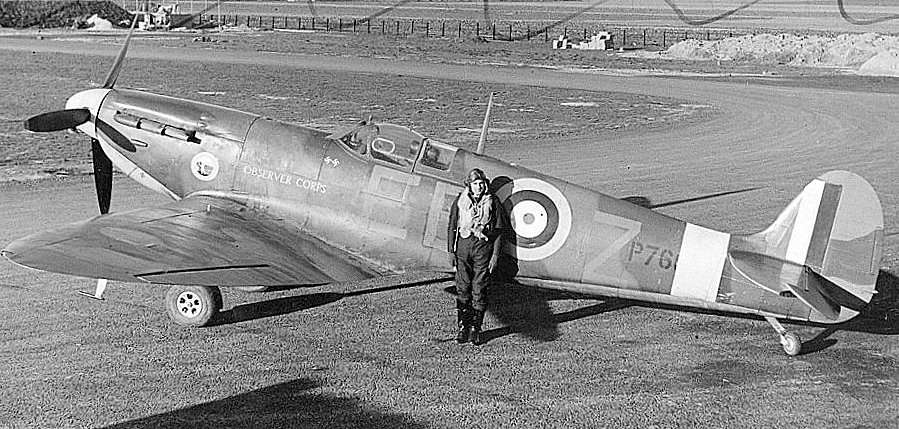 The spitfire was the most famous plane in ww2.